SOFTWARE DEVELOPMENT WORK BREAKDOWN STRUCTURE TEMPLATE EXAMPLE
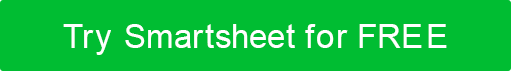 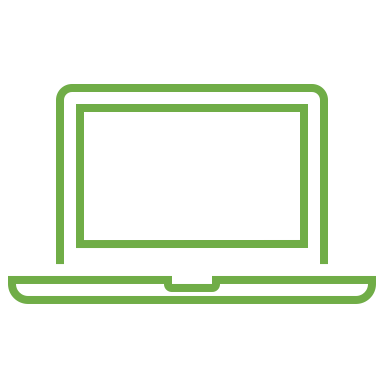 PROJECT GAMMA
PROJECT GAMMA
Review
Development
Testing
Design
Software Design
Create Wireframes
Mockups
Meet with Team
Writing Code
Create Components
Meet with Team
Function Test
Fixing Bugs and Errors
End-User Testing
Beta Review
Feedback
1.1.1 Subtask

1.1.2 Subtask

1.1.3 Subtask

1.1.4 Subtask

1.1.5 Subtask
1.2.1 Subtask

1.2.2 Subtask

1.2.3 Subtask

1.2.4 Subtask
1.3.1 Subtask

1.3.2 Subtask

1.3.3 Subtask
2.1.1 Subtask

2.1.2 Subtask

2.1.3 Subtask

2.1.4 Subtask

2.1.5 Subtask
2.2.1 Subtask

2.2.2 Subtask

2.2.3 Subtask

2.2.4 Subtask
2.3.1 Subtask

2.3.2 Subtask

2.3.3 Subtask
3.1.1 Subtask

3.1.2 Subtask

3.1.3 Subtask

3.1.4 Subtask

3.1.5 Subtask
3.2.1 Subtask

3.2.2 Subtask

3.2.3 Subtask

3.2.4 Subtask
3.3.1 Subtask

3.3.2 Subtask

3.3.3 Subtask
4.1.1 Subtask

4.1.2 Subtask

4.1.3 Subtask

4.1.4 Subtask

4.1.5 Subtask
4.2.1 Subtask

4.2.2 Subtask

4.2.3 Subtask

4.2.4 Subtask
4.3.1 Subtask

4.3.2 Subtask

4.3.3 Subtask
EXAMPLE SOFTWARE DEVELOPMENT WORK BREAKDOWN STRUCTURE - OVERVIEW
PROJECT GAMMA
Design
Provide details to communicate specific information related to this activity.
Provide details to communicate specific information related to this activity.
Provide details to communicate specific information related to this activity.
Provide details to communicate specific information related to this activity.
EXAMPLE SOFTWARE DEVELOPMENT WORK BREAKDOWN STRUCTURE – ACTIVITY 1
PROJECT GAMMA
Design
Software Design
Provide details to communicate specific information related to this task.
Provide details to communicate specific information related to this task.
Provide details to communicate specific information related to this task.
Provide details to communicate specific information related to this task.
1.1.1 Subtask

1.1.2 Subtask

1.1.3 Subtask

1.1.4 Subtask

1.1.5 Subtask
EXAMPLE SOFTWARE DEVELOPMENT WORK BREAKDOWN STRUCTURE – ACTIVITY 1, TASKS
PROJECT GAMMA
Design
Provide details to communicate specific information related to this task.
Provide details to communicate specific information related to this task.
Provide details to communicate specific information related to this task.
Provide details to communicate specific information related to this task.
Create Wireframes
Software Design
Provide details to communicate specific information related to this task.
Provide details to communicate specific information related to this task.
Provide details to communicate specific information related to this task.
Provide details to communicate specific information related to this task.
1.2.1 Subtask

1.2.2 Subtask

1.2.3 Subtask

1.2.4 Subtask
1.1.1 Subtask

1.1.2 Subtask

1.1.3 Subtask

1.1.4 Subtask

1.1.5 Subtask
EXAMPLE SOFTWARE DEVELOPMENT WORK BREAKDOWN STRUCTURE – ACTIVITY 1, TASKS
PROJECT GAMMA
Design
Provide details to communicate specific information related to this task.
Provide details to communicate specific information related to this task.
Provide details to communicate specific information related to this task.
Provide details to communicate specific information related to this task.
Provide details to communicate specific information related to this task.
Provide details to communicate specific information related to this task.
Provide details to communicate specific information related to this task.
Provide details to communicate specific information related to this task.
Create Wireframes
Software Design
Mockups
Provide details to communicate specific information related to this task.
Provide details to communicate specific information related to this task.
Provide details to communicate specific information related to this task.
Provide details to communicate specific information related to this task.
1.2.1 Subtask

1.2.2 Subtask

1.2.3 Subtask

1.2.4 Subtask
1.1.1 Subtask

1.1.2 Subtask

1.1.3 Subtask

1.1.4 Subtask

1.1.5 Subtask
1.3.1 Subtask

1.3.2 Subtask

1.3.3 Subtask
EXAMPLE SOFTWARE DEVELOPMENT WORK BREAKDOWN STRUCTURE – ACTIVITY 1, TASKS
PROJECT GAMMA
Development
Provide details to communicate specific information related to this activity.
Provide details to communicate specific information related to this activity.
Provide details to communicate specific information related to this activity.
Provide details to communicate specific information related to this activity.
EXAMPLE SOFTWARE DEVELOPMENT WORK BREAKDOWN STRUCTURE – ACTIVITY 2
PROJECT GAMMA
Development
Meet with Team
Provide details to communicate specific information related to this task.
Provide details to communicate specific information related to this task.
Provide details to communicate specific information related to this task.
Provide details to communicate specific information related to this task.
2.1.1 Subtask

2.1.2 Subtask

2.1.3 Subtask

2.1.4 Subtask

2.1.5 Subtask
EXAMPLE SOFTWARE DEVELOPMENT WORK BREAKDOWN STRUCTURE – ACTIVITY 2, TASKS
PROJECT GAMMA
Development
Provide details to communicate specific information related to this task.
Provide details to communicate specific information related to this task.
Provide details to communicate specific information related to this task.
Provide details to communicate specific information related to this task.
Writing Code
Meet with Team
Provide details to communicate specific information related to this task.
Provide details to communicate specific information related to this task.
Provide details to communicate specific information related to this task.
Provide details to communicate specific information related to this task.
2.2.1 Subtask

2.2.2 Subtask

2.2.3 Subtask

2.2.4 Subtask
2.1.1 Subtask

2.1.2 Subtask

2.1.3 Subtask

2.1.4 Subtask

2.1.5 Subtask
EXAMPLE SOFTWARE DEVELOPMENT WORK BREAKDOWN STRUCTURE – ACTIVITY 2, TASKS
PROJECT GAMMA
Development
Provide details to communicate specific information related to this task.
Provide details to communicate specific information related to this task.
Provide details to communicate specific information related to this task.
Provide details to communicate specific information related to this task.
Provide details to communicate specific information related to this task.
Provide details to communicate specific information related to this task.
Provide details to communicate specific information related to this task.
Provide details to communicate specific information related to this task.
Writing Code
Meet with Team
Create Components
Provide details to communicate specific information related to this task.
Provide details to communicate specific information related to this task.
Provide details to communicate specific information related to this task.
Provide details to communicate specific information related to this task.
2.2.1 Subtask

2.2.2 Subtask

2.2.3 Subtask

2.2.4 Subtask
2.1.1 Subtask

2.1.2 Subtask

2.1.3 Subtask

2.1.4 Subtask

2.1.5 Subtask
2.3.1 Subtask

2.3.2 Subtask

2.3.3 Subtask
EXAMPLE SOFTWARE DEVELOPMENT WORK BREAKDOWN STRUCTURE – ACTIVITY 2, TASKS
PROJECT GAMMA
Testing
Provide details to communicate specific information related to this activity.
Provide details to communicate specific information related to this activity.
Provide details to communicate specific information related to this activity.
Provide details to communicate specific information related to this activity.
EXAMPLE SOFTWARE DEVELOPMENT WORK BREAKDOWN STRUCTURE – ACTIVITY 3
PROJECT GAMMA
Testing
Meet with Team
Provide details to communicate specific information related to this task.
Provide details to communicate specific information related to this task.
Provide details to communicate specific information related to this task.
Provide details to communicate specific information related to this task.
3.1.1 Subtask

3.1.2 Subtask

3.1.3 Subtask

3.1.4 Subtask

3.1.5 Subtask
EXAMPLE SOFTWARE DEVELOPMENT WORK BREAKDOWN STRUCTURE – ACTIVITY 3, TASKS
PROJECT GAMMA
Testing
Provide details to communicate specific information related to this task.
Provide details to communicate specific information related to this task.
Provide details to communicate specific information related to this task.
Provide details to communicate specific information related to this task.
Function Test
Meet with Team
Provide details to communicate specific information related to this task.
Provide details to communicate specific information related to this task.
Provide details to communicate specific information related to this task.
Provide details to communicate specific information related to this task.
3.2.1 Subtask

3.2.2 Subtask

3.2.3 Subtask

3.2.4 Subtask
3.1.1 Subtask

3.1.2 Subtask

3.1.3 Subtask

3.1.4 Subtask

3.1.5 Subtask
EXAMPLE SOFTWARE DEVELOPMENT WORK BREAKDOWN STRUCTURE – ACTIVITY 3, TASKS
PROJECT GAMMA
Testing
Provide details to communicate specific information related to this task.
Provide details to communicate specific information related to this task.
Provide details to communicate specific information related to this task.
Provide details to communicate specific information related to this task.
Provide details to communicate specific information related to this task.
Provide details to communicate specific information related to this task.
Provide details to communicate specific information related to this task.
Provide details to communicate specific information related to this task.
Function Test
Meet with Team
Fixing Bugs and Errors
Provide details to communicate specific information related to this task.
Provide details to communicate specific information related to this task.
Provide details to communicate specific information related to this task.
Provide details to communicate specific information related to this task.
3.2.1 Subtask

3.2.2 Subtask

3.2.3 Subtask

3.2.4 Subtask
3.1.1 Subtask

3.1.2 Subtask

3.1.3 Subtask

3.1.4 Subtask

3.1.5 Subtask
3.3.1 Subtask

3.3.2 Subtask

3.3.3 Subtask
EXAMPLE SOFTWARE DEVELOPMENT WORK BREAKDOWN STRUCTURE – ACTIVITY 3, TASKS
PROJECT GAMMA
Review
Provide details to communicate specific information related to this activity.
Provide details to communicate specific information related to this activity.
Provide details to communicate specific information related to this activity.
Provide details to communicate specific information related to this activity.
EXAMPLE SOFTWARE DEVELOPMENT WORK BREAKDOWN STRUCTURE – ACTIVITY 4
PROJECT GAMMA
Review
End-User Testing
Provide details to communicate specific information related to this task.
Provide details to communicate specific information related to this task.
Provide details to communicate specific information related to this task.
Provide details to communicate specific information related to this task.
4.1.1 Subtask

4.1.2 Subtask

4.1.3 Subtask

4.1.4 Subtask

4.1.5 Subtask
EXAMPLE SOFTWARE DEVELOPMENT WORK BREAKDOWN STRUCTURE – ACTIVITY 4, TASKS
PROJECT GAMMA
Review
Provide details to communicate specific information related to this task.
Provide details to communicate specific information related to this task.
Provide details to communicate specific information related to this task.
Provide details to communicate specific information related to this task.
Beta Review
End-User Testing
Provide details to communicate specific information related to this task.
Provide details to communicate specific information related to this task.
Provide details to communicate specific information related to this task.
Provide details to communicate specific information related to this task.
4.2.1 Subtask

3.2.2 Subtask

3.2.3 Subtask

3.2.4 Subtask
4.1.1 Subtask

4.1.2 Subtask

4.1.3 Subtask

4.1.4 Subtask

4.1.5 Subtask
EXAMPLE SOFTWARE DEVELOPMENT WORK BREAKDOWN STRUCTURE – ACTIVITY 4, TASKS
PROJECT GAMMA
Review
Provide details to communicate specific information related to this task.
Provide details to communicate specific information related to this task.
Provide details to communicate specific information related to this task.
Provide details to communicate specific information related to this task.
Provide details to communicate specific information related to this task.
Provide details to communicate specific information related to this task.
Provide details to communicate specific information related to this task.
Provide details to communicate specific information related to this task.
Beta Review
End-User Testing
Provide details to communicate specific information related to this task.
Provide details to communicate specific information related to this task.
Provide details to communicate specific information related to this task.
Provide details to communicate specific information related to this task.
Feedback
4.2.1 Subtask

3.2.2 Subtask

3.2.3 Subtask

3.2.4 Subtask
4.3.1 Subtask

4.3.2 Subtask

4.3.3 Subtask
4.1.1 Subtask

4.1.2 Subtask

4.1.3 Subtask

4.1.4 Subtask

4.1.5 Subtask
EXAMPLE SOFTWARE DEVELOPMENT WORK BREAKDOWN STRUCTURE – ACTIVITY 4, TASKS
TITLE
Activity Title
Task
Subtask
COPY + PASTE BLANK ICONS FOR USE IN CHART